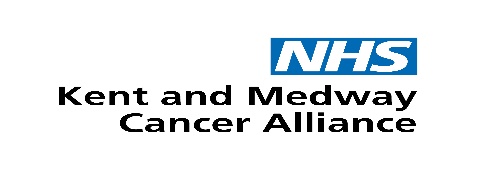 Business Planning Process – 2022/23 – Priorities for Delivery
Faster Diagnosis & Operational Improvement 
Return the number of people waiting for longer than 62 days to the level we saw in Feb 2020 (based on national average in Feb 2020).
Reduce the shortfall in the number of first treatments
Tackling the barriers in diagnostic pathways and to treatment  
Improve performance against all cancer standards.
Accelerate rollout of non-specific symptoms services.
Align services with Best Practice Timed Pathways.

Early Diagnosis 
Increase public awareness of cancer symptoms and early presentation.
Support implementation of the Network contract Direct Enhanced Service (DES).
Targeted prostate cancer case finding (where pilots are in place).
Compliance with three-year cycle in Breast screening.
Restoration of Bowel Screening in order to ensure roll out of age extension.
Maximise engagement with three cancer screening programmes.
Deliver agreed expansion of Targeted Lung Health Checks.
Ensure Lynch Syndrome testing in place for colorectal and endometrial cancer. 
Deliver liver surveillance projects.
Deliver Cytosponge projects.(where pilots are in place)
Enable the roll out of Colon Capsule Endoscopy in the Lower GI pathway.
Ensure all lower GI FDS referrals are accompanied by a FIT result, where clinically appropriate.
Support the testing and adoption of innovations to improve cancer diagnostics.

Personalised Care & Treatment 
Reduce variation across the cancer treatment pathway.
Promote Cancer Quality of Life Survey to improve completion rates.
Development plans for two Quality of Life priority areas.
Stratified follow up pathways in place for breast, prostate, colorectal and one other cancer by Q1.
Roll out stratified follow up for two further cancers by 2023.
Ensure four main personalised care interventions are available for all cancer patients.
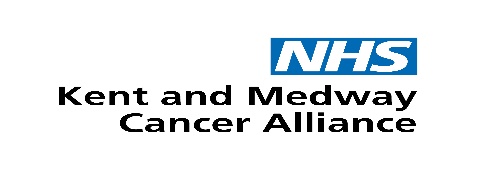 Summary: Faster Diagnosis and operational improvement
*NOTE: Data items may change in year to reflect outcomes of the Clinical Standards Review
***NOTE: To reflect our renewed focus on time to diagnosis, references to “2WW” referrals throughout have been replaced with “FDS referrals”
Phase 3 response to COVID: system planning for cancer
2022/23 system planning for cancer
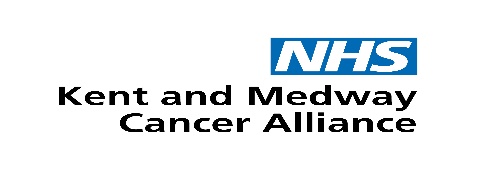 Summary: Early Diagnosis (1)
Phase 3 response to COVID: system planning for cancer
2022/23 system planning for cancer
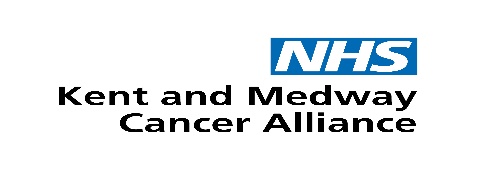 Summary: Early Diagnosis (2)
Phase 3 response to COVID: system planning for cancer
2022/23 system planning for cancer
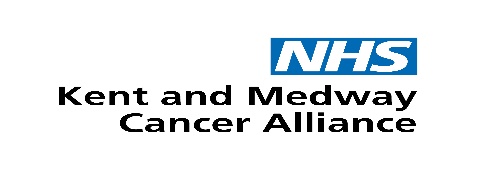 Summary: Treatments and personalised care
Phase 3 response to COVID: system planning for cancer
2022/23 system planning for cancer
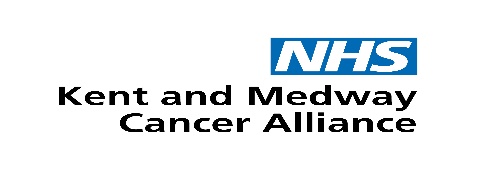 NHS Cancer Programme Delivery Principles
There are four key principles we expect to be embedded and reflected in delivery plans.
1
Understanding and improving experience of care by embedding patient, carer and public voices in policy and service development and delivery
Identifying, monitoring and reducing health inequalities
2
It’s not currently possible to isolate the impact of our activity, however:
Overall cancer referrals continue to rise when campaign activity went live correlating with our campaign activity (when we may have expected a drop due to rising Covid-19 cases & restrictions)
Increases can be seen in the key cancers that the campaign symptoms indicate (breast, gynaecological, lower GI and lung)
3
Working in partnership to maintain the cancer workforce
4
Taking a data-driven approach to transforming cancer outcomes
The Cancer Programme
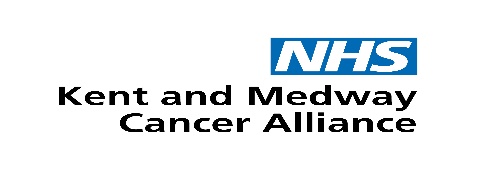 Business Planning Process – 2022/23 – Funding Process
We strongly advise that you consult with the relevant lead below before developing your proposal to check that this meets the priorities/criteria. We will not be able to fund all proposals and will prioritise according to national and local cancer priorities, as per any national guidance and the Long Term Plan for cancer.

Call for proposals 
Current deadline for proposals – 15th April 2022 – please submit proposals to england.kmcanceralliance@nhs.net using the template provided .